PRESENTED BY- 
DR ADITI DUBEY
PG/19/006
HOSPITAL BATCH
CHALLENGES FACED IN TALENT ACQUISITION IN HEALTHCARE DURING COVID-19 IN INDIA.
UNDER GUIDANCE OF – 
DR SUMANT SWAIN
ASSISTANT PROFESSOR
IIHMR , DELHI
Rxcruit Advisors is a Global Executive Search Firm. Our vision is to deliver human potential to deliver sustainable profitable growth for the organizations. We help organizations hire the right people and advise them on how to retain, engage and develop their talent. We have built an impeccable reputation for building real impact for our clients- from the world’s largest companies to start-ups and non-profits.

SERVICES – 1.Executive search
                        2.Business transformation
                        3.Leadership development
                        4.Startup advisory
ABOUT RxCruit
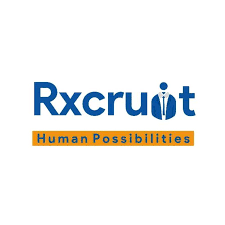 The onset of Covid-19 in India had impacted and disrupted the services of every sector and industry in India. On seeing such a grievous situation, every organization had to adopt themselves to make a lot of changes and adjustments at workplace, in their working pattern and also a lot many changes were done in the policies and procedures of the organization. 

 There were lot of challenges being faced by healthcare workers including doctors, nurses and other supportive staff during covid. And its very important to identify the situation and build a strong resilient health work force to fight in this situation and many more to come in near future.

 Highlighting the challenges and changes in the human resource management, another question of acquiring a new talent in these times came up which was also a kind challenge faced in the government and private healthcare settings.
INTRODUCTION
The reason behind conducting this study is to make us and people aware about the impact and challenges of covid-19 on human resource management in healthcare in India and what changes it had brought in the healthcare setting whether be it government or private organizations.

This study was also carried out to understand and assess several challenges which were being faced in acquiring a new talent in the health workforce like doctors, nurses and other staff to work in these tough times.
RATIONALE
OBJECTIVES
To assess the impact of Covid-19 on human resource management and what changes it had brought in the healthcare system ?


To understand the  challenges faced in acquiring new talent during Covid-19 to create a resilient health workforce?
LITERATURE REVIEW
STUDY DESIGN:  Descriptive and Analytical

STUDY METHOD – Data & studies were collected for references and some on ground insights were collected by means of telephonic conversation to understand the changes in the functioning and challenges faced in hiring new people in the healthcare organization to build a strong resilient workforce.

SEARCH STRATEGY – the data was collected using electronic media like Google scholar , PubMed and news articles references were collected.

SEARCH KEYWORDS- changes in human resource management in healthcare , impact of covid on health workforce , hiring challenges

INCLUSION CRITERIA - The studies which highlighted the changes and challenges in the human resource management during covid times and done in time frame of 2020-2021.

EXCLUSION CRITERIA - studies done apart from the covid times were excluded.
METHODOLOGY
Reduction in the salaries or delayed payments and appalling low expenditure on healthcare workforce was the major challenge which boosted in this crisis time. 

Another change which came was the fear of getting exposed by the virus

Short term contracts employment was another shift or change made in the human resource management system of the healthcare system. 

When we talk about the psycho-social impact of covid on people , the doctors and nurses were not left behind in this. The experience of personal violence and abuses by public on doctors and nurses in the public or private hospitals , led to demotivation of employees to work in a proper environment.

As we know that healthcare industry is a skill-specific sector , so a lot of attention had to invested in hiring a right candidate for a specific role. The manual hiring process had been a trend which was being followed from a very long time and still now it exists in the system. 

Another challenge was the talent shortage. As there had been an increasing pace in the occupation but there was always a gap in the talent pool available in the market.

HR managers when spoke on a personal note to the doctors and nurses on quitting their jobs , they found out that poor working environment and decrease in the employee value and branding impacted the quality of hiring and retention rate in the healthcare organizations.
RESULTS
CONCLUSION
The deficit in the workforce and the organizational policies needs to be revamped and executed in a new manner to build a strong and healthy resilient workforce. The employee well being , anxiety and a good work environment needs to be prioritized from now which will be beneficial in future to acquire new talent and retain them with all the policies in place. 

The challenges which were faced by the public health sector was mainly due to the underinvestment in health sector. But somewhere private was on a boom with adequate finances in place
The introduction of talent acquisition automation for future will be an innovative step in healthcare and will reduce the manual work of sourcing and screening of the people for new hires.

With addition of automation , a pre assessment or online skill assessment could be an additive advantage to filter out the right candidate and will in turn reduce the hiring time.
 
The policies for the employees should also cover for their family members not only during covid but for future engagement of the employees with assurance psycho-social support and a clause of compensation to the family if possible.
 
Continuous upskilling of the employees should be scheduled to create a bench mark in the health workforce. 
 
Incentivization should enrolled as a permanent clause in the contract for healthcare workers.
 
Employer branding needs to be encouraged on a large scale as a strategy to retain employees.
RECOMMENDATIONS
Mukherjee, A., & Parashar, R. (2020). Impact of the COVID-19 pandemic on the human resources for health in India and key policy areas to build a resilient health workforce. Gates Open Research, 4, 159. https://doi.org/10.12688/gatesopenres.13196.1
Agarwal, V., Gupta, L., Davalbhakta, S., Misra, D., Agarwal, V., & Goel, A. (2020). Undergraduate medical students in India are underprepared to be the young-taskforce against Covid-19 amid prevalent fears [Preprint]. Infectious Diseases (except HIV/AIDS). https://doi.org/10.1101/2020.04.11.20061333 
Kamath, S., Kamath, R., & Salins, P. (2020). COVID-19 pandemic in India: Challenges and silver linings. Postgraduate Medical Journal, 96(1137), 422–423. https://doi.org/10.1136/postgradmedj-2020-137780
Ghewari, Asita & Pawar, Satish. (2021). CHALLENGES TO HR PROFESSIONALS DUE TO COVID - 19 PANDEMIC. INTERNATIONAL JOURNAL OF MANAGEMENT. 12. 296-301. 10.34218/IJM.12.3.2021.027.
Bhatia, M., & Singh, D. P. (2021). Health sector allocationin india’s budget (2021–2022): A trick or treat? The International Journal of Community and Social Development, 251660262110173. https://doi.org/10.1177/25166026211017338
Nidhi Jacob, I. com. (n.d.). India’s health centres are facing staff shortage as coronavirus cases continue to rise [Text]. Scroll.In. Retrieved June 5, 2021, from https://scroll.in/article/969107/indias-health-centres-are-facing-staff-crunch-even-as-coronavirus-cases-continue-to-ris
Gomes, O. (n.d.). Healthcare recruiting in the post-pandemic world. Retrieved June 5, 2021, from https://blog.talview.com/healthcare-recruiting-in-the-post-pandemic-world
Gogai, E., & Al, E. (2021). Motivational levels of healthcare professionals in india during covid-19 outbreak. International Journal of Modern Agriculture, 10(2), 696–706
Anand, M. D. A STUDY ON COVID-19 PANDEMIC AND CHALLENGES FOR HUMAN RESOURCE PROFESSIONALS.
Johari, A. (n.d.). India is hiring nurses on monthly contracts to fight Covid-19. The jobs have few takers [Text]. Scroll.In. Retrieved June 8, 2021, from https://scroll.in/article/994367/low-pay-high-risk-no-security-why-india-has-failed-to-hire-more-nurses-to-fight-covid-19
REFERENCES